«Основи соціальної психології»
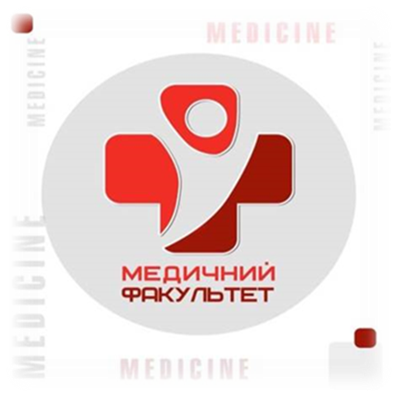 (Дисципліна за вільним вибором студента, рівень вищої освіти  “магістр”)
Актуальність вивчення дисципліни.
Загальнонауковою тенденцією розвитку сучасної психології та фармації стає інтеграція біологічних, психологічних та соціологічних підходів до людини. У сучасній медицині все ширше створюються комплексні терапевтичні групи, що включають лікаря, психотерапевта, психолога та соціального робітника. Світовий досвід свідчить про зростання ролі психології, і в тому числі й соціальної, на різних етапах запобігання захворювань та їх терапії.
Сучасні фармацевти повинні володіти ґрунтовними знаннями в галузі соціальної психології.
Мета курсу: забезпечення майбутніх фармацевтів знаннями з основних понять, принципів та положень соціальної психології, а також озброєння, на
основі теоретичних знань, уміннями і навичками практичної та дослідницької діяльності у соціальній сфері. 

Предметом вивчення є основні психологічні положення, механізми, форми процесу соціальної взаємодії в процесі включення особистості в різні соціальні групи; взаємозв'язок соціального і психічного, їх взаємодію, взаємозалежність, взаємовпливи на рівні окремої людини та спільності, що характеризують особистість і групу
Основними завданнями вивчення курсу є: 
сформувати у студентів систему соціально-психологічних знань; 
оволодіти основними категоріями та поняттями соціальної психології; 
розуміти механізми виникнення проблем у соціальній взаємодії особистості та шляхів їх попередження та подолання; 
інтегрувати знання про особистість, що надзвичайно важливо в практичній діяльності фармацевта.
Курс «Основи соціальної психології» дозволить студенту
засвоїти механізми та прийоми соціальної перцепції та способи психологічного впливу в процесі спілкування, 
визначати структуру особистості споживача, розкривати його систему установок та ставлень, розуміти його внутрішню картину хвороби, знати структуру групи, динаміку групових процесів, знати прийоми створення сприятливого психологічного клімату у професійному середовищі; 
розуміти основні закономірності входження особистості в групу, механізмів її соціалізації та десоціалізації, засвоєння статусно-рольових характеристик особистості та вміння використовувати ці знання у взаємодії в системі «фармацевт-фармацевт» та «фармацевт-пацієнт».
Знання з дисципліни надають можливість:

адекватно визначати соціальні та психогенні фактори захворювань, створювати умови їх психопрофілактики, підвищити якість та ефективність створення та продажу фармацевтичної продукції. 
знання основних соціально-психологічних закономірностей функціонування медичних підрозділів забезпечить оптимальний психологічний клімат фармацевтичних колективів, вдосконалить взаємовідносини між самими фармацевтами, а також між фармацевтом та споживачем. 
знання основних принципів та правил ефективного спілкування дозволить встановлювати більш повний особистісний контакт з хворим, гармонізувати його відносини з оточенням, оптимізувати адаптацію до соціального середовища під час реабілітації.
На лекційних та семінарських заняттях розглядатимуться такі питання:
Місце і роль соціальної психології в системі наукового знання.
Соціально-психологічні проблеми особистості. Соціально-психологічна характеристика спілкування.
Соціальна психологія груп і міжгрупової взаємодії. 
Феномени лідерства та керівництва у колективі фармацевтів. 
Психологія малих груп. 
Феномен груп з погляду соціальної психології. 
Місце та роль соціальної психології у практиці фармацевта 
Соціалізація та соціальна установка у у системі взаємодії «фармацевтспоживач».

Соціально-психологічні аспекти спілкування.
Сутність міжособистісної комунікації.
Взаємодія та міжособистісний вплив у системі взаємодії «фармацевтспоживач».
Стиль керівництва і проблеми ефективності групової діяльності і згуртованості групи.
Проблема групової згуртованості. 
Форми групових дискусій у фармацевтичному колективі.
Колектив фармацевтів як мала група. 
Особливості взаємовідносин у колективі фармацевтів. 
Шляхи побудови ефективної взаємодії у професійному колективі
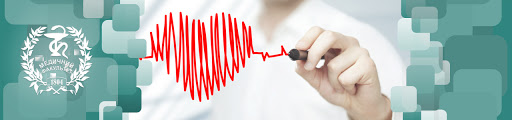 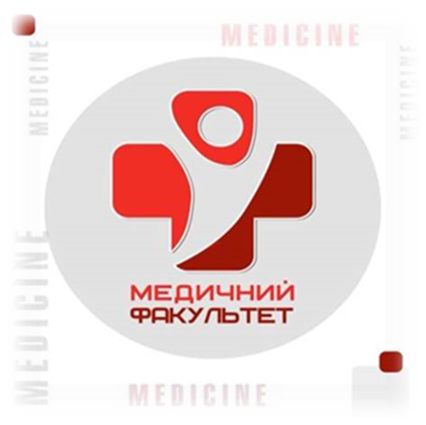 Дякую за увагу!
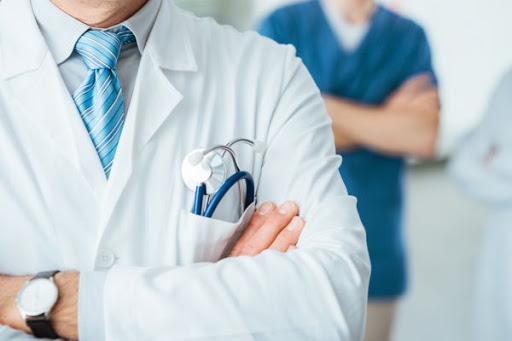